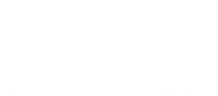 Мониторинг активности  в Дневник.ру
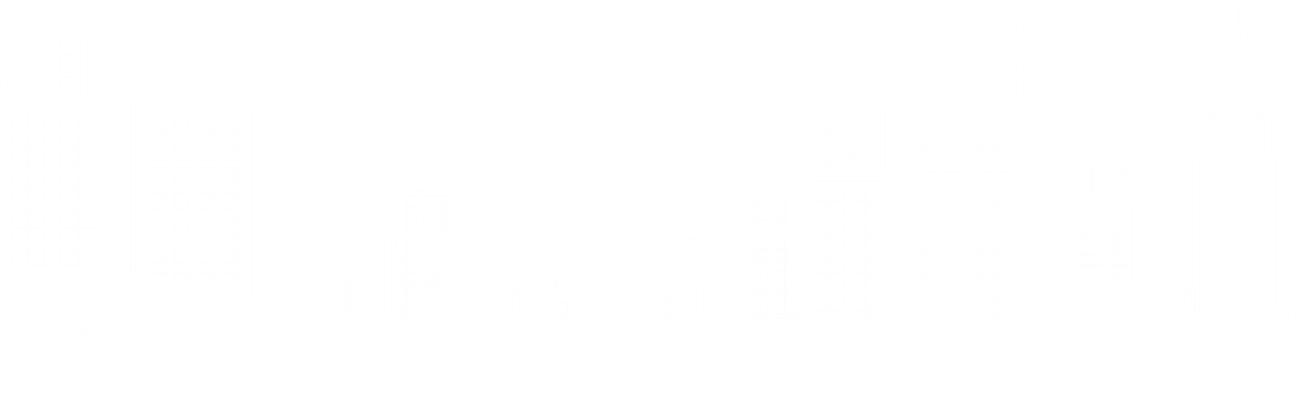 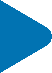 Зачем вести журнал в электронном виде?
1
2
Услуга по ведению
журнала и дневника обязательно
предоставляется в электронном виде
Дублирование информации 
запрещено
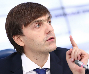 Распоряжение Правительства РФ 
от 17.12.2009 N 1993-р 

(В редакции распоряжений Правительства Российской Федерации от 07.09.2010  № 1506-р; от 28.12.2011  № 2415-р)
Сергей КравцовМинистр просвещения РФ
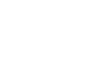 Если ведется бумажный журнал, не ведется электронный классный журнал, а если ведется электронный классный журнал, то не надо заполнять бумажный. Это определенным образом снижает отчетность на учителя.
6
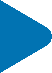 Мониторинг школьной активности
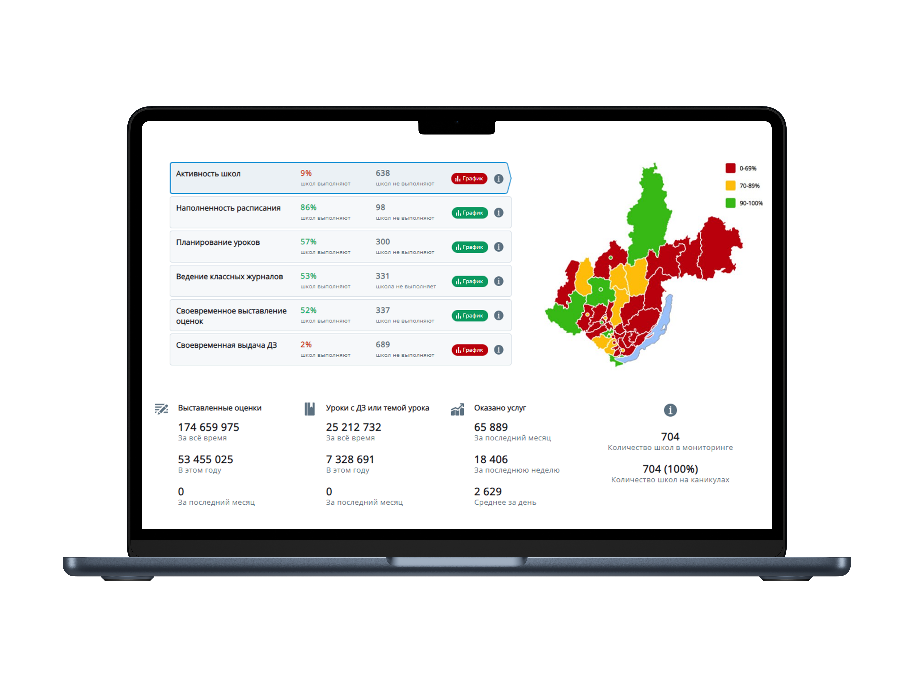 Возможности
Статистика по показателям ведения ЭЖД
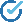 Выполнение показателей в динамике
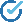 Показатели в разрезе региона, муниципалитетов и школ
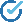 Доступ к отчетам по школам
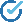 Выдача поручений по повышению показателей
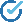 5
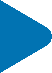 Витрина данных «Мое образование»
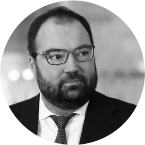 105 сущностей
Максут ШадаевМинистр цифрового развития РФ
25 ретро данных за 3 года
«Технология витрин данных и 
ФГИС «Моя школа» сделает систему образования передовой в сфере IT»
Обновляется каждые10 минут
Постановление Правительства РФ 
от 13.07.2022 г. № 1241
14
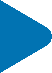 Витрина данных «Мое образование»
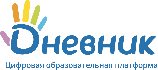 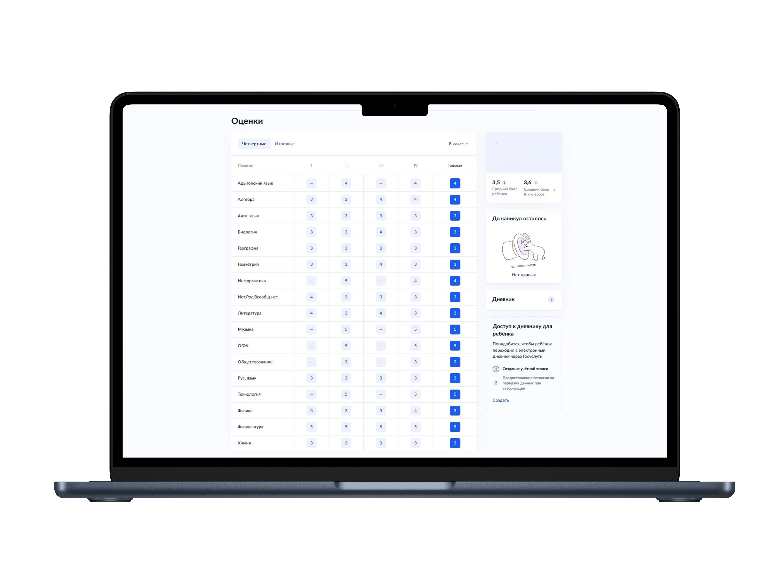 Если в Дневник.ру нет:
СОР с датой выдачи
СНИЛС
Паспорт с датой выдачи
Оценок, ДЗ и тд
Их не будет и на портале госуслуг
15
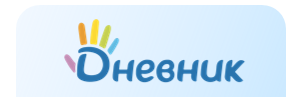 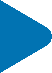 Активность школ
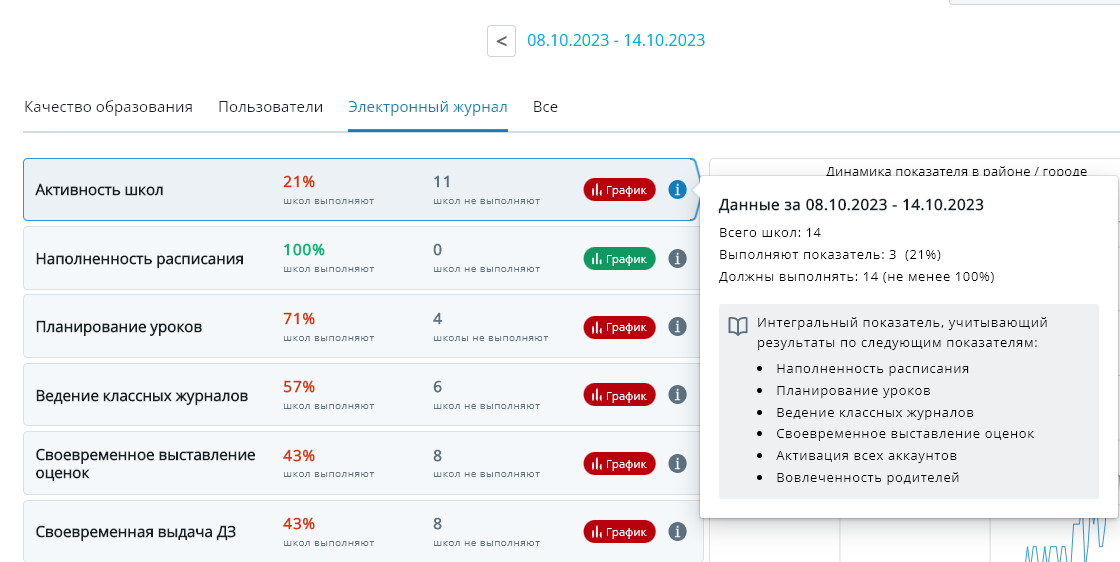 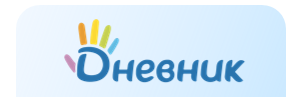 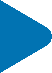 Активность школ. Абсолютное значение
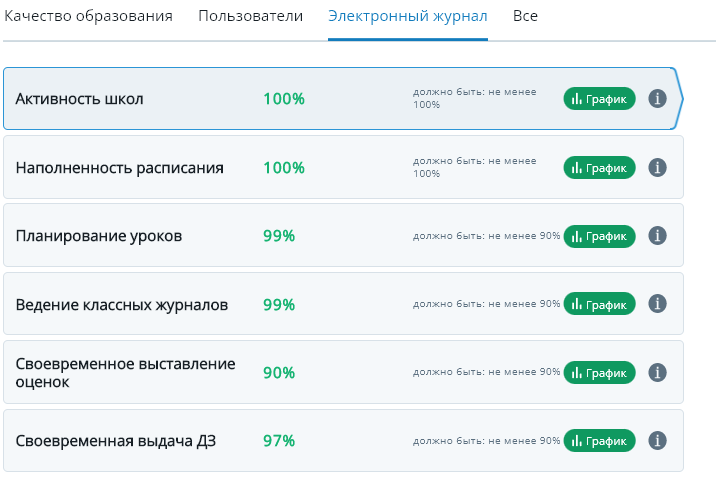 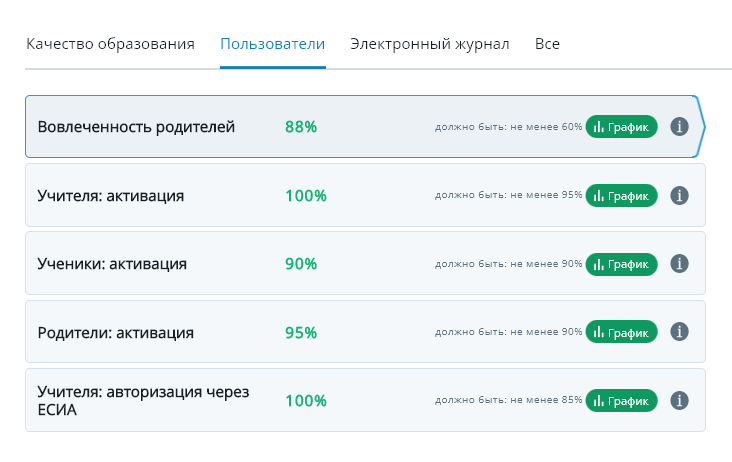 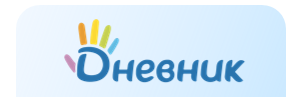 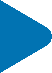 Активность школ. Абсолютное значение
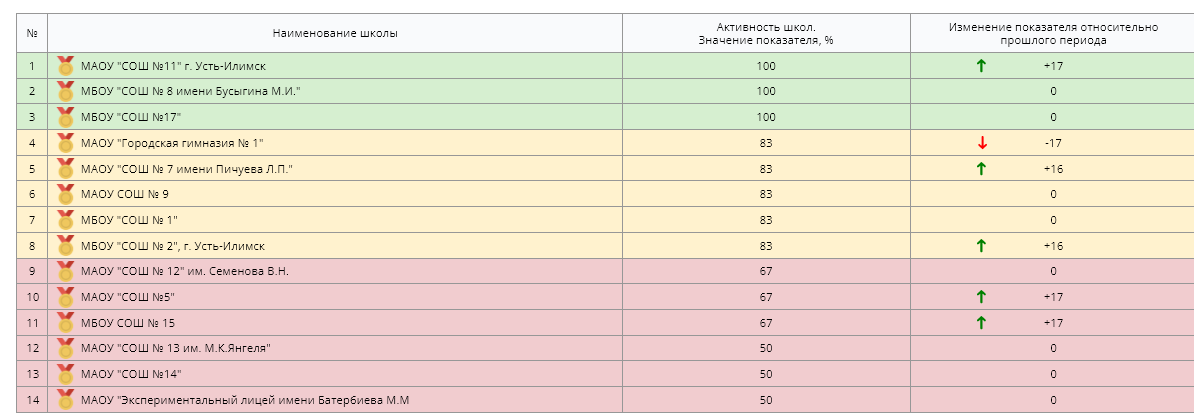 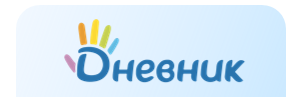 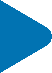 Наполненность расписания
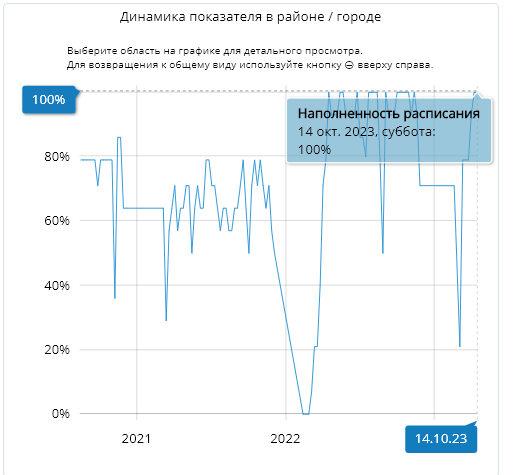 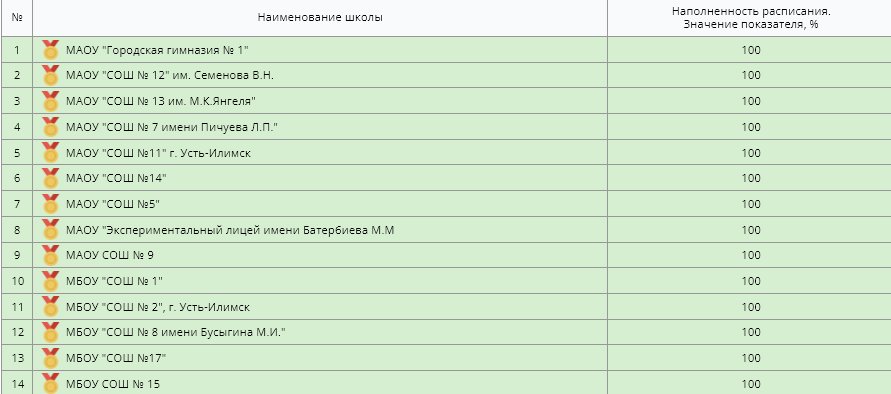 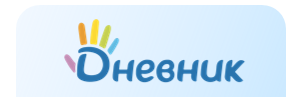 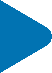 Планирование уроков
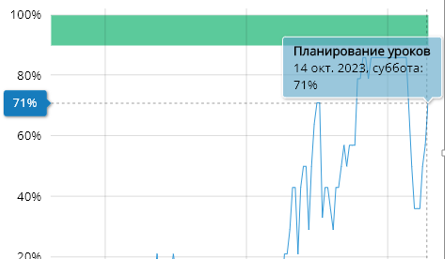 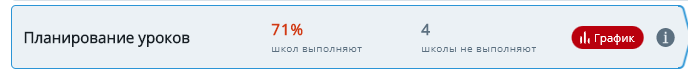 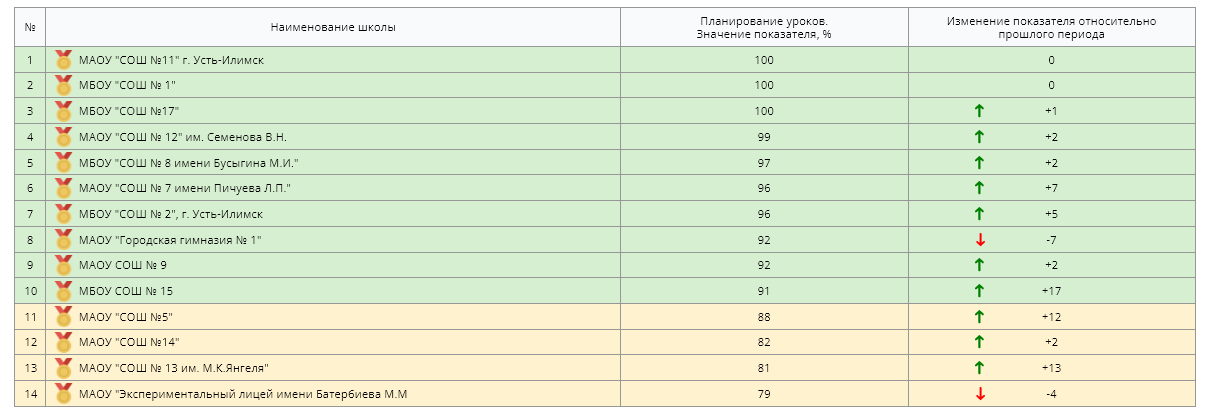 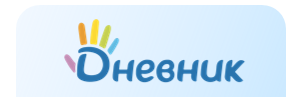 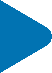 Ведение классных журналов
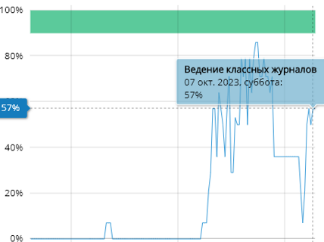 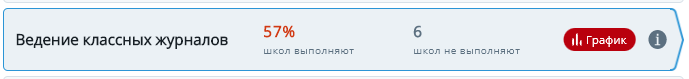 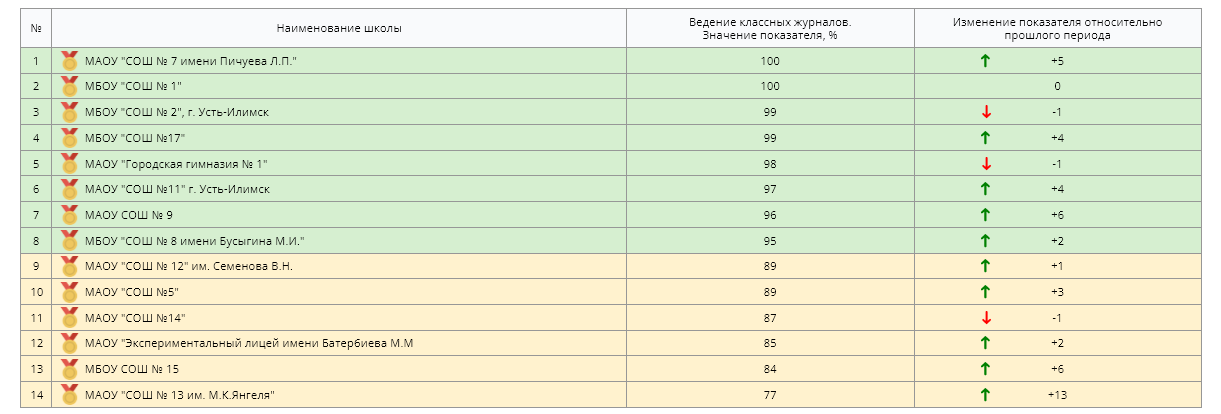 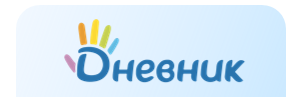 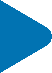 Своевременное  заполнение оценок
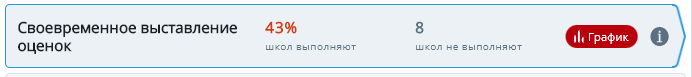 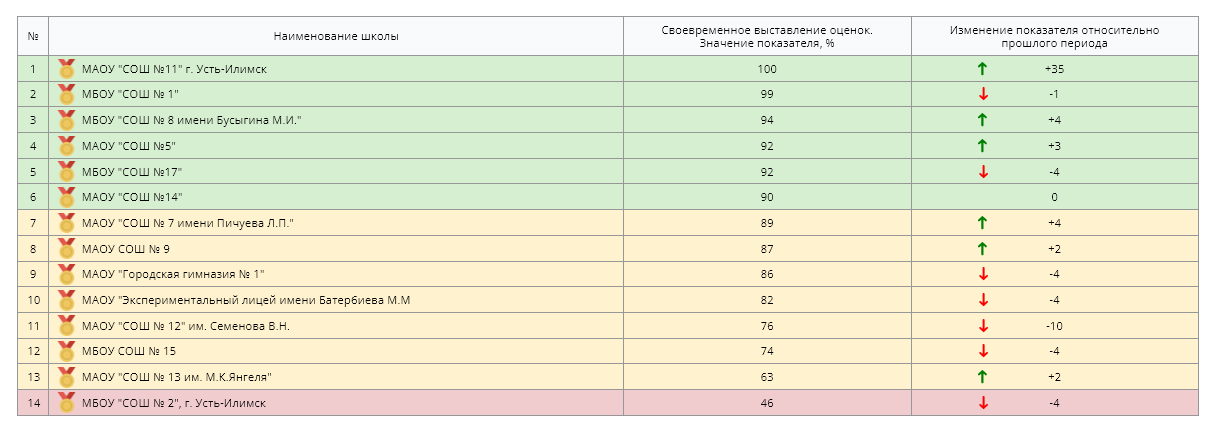 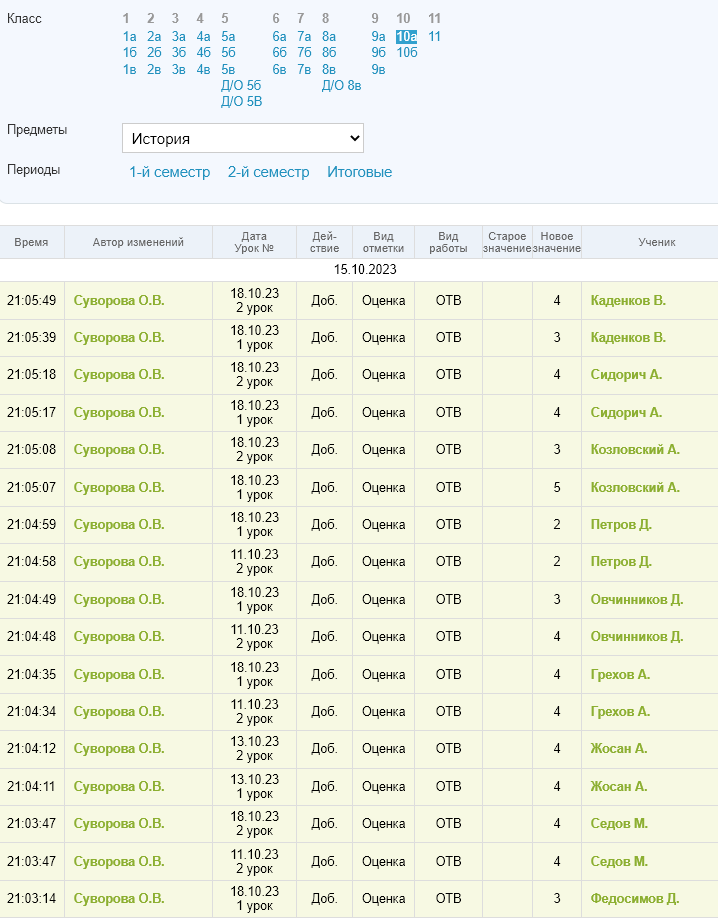 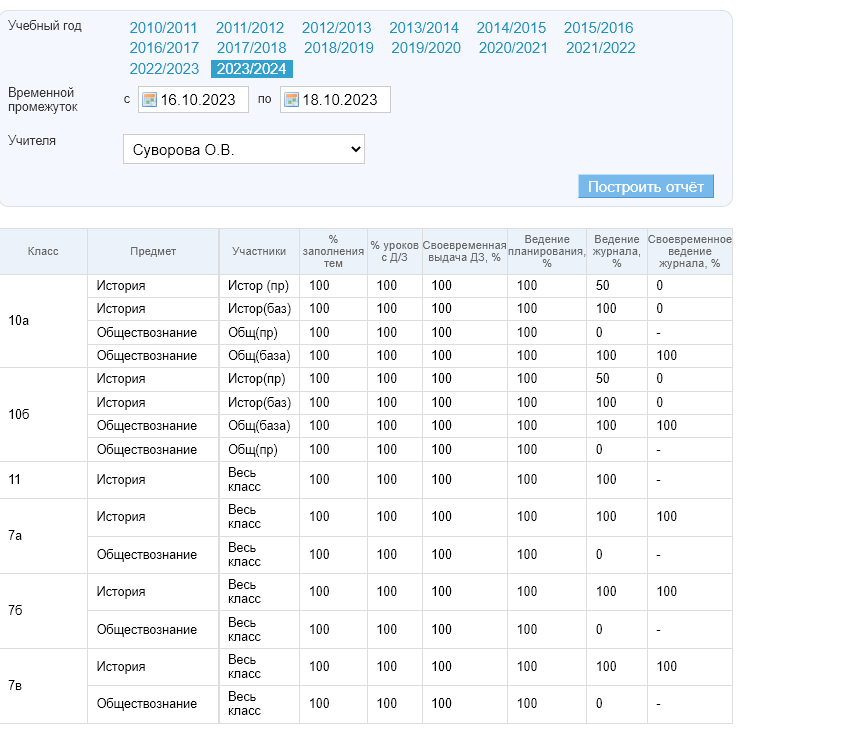 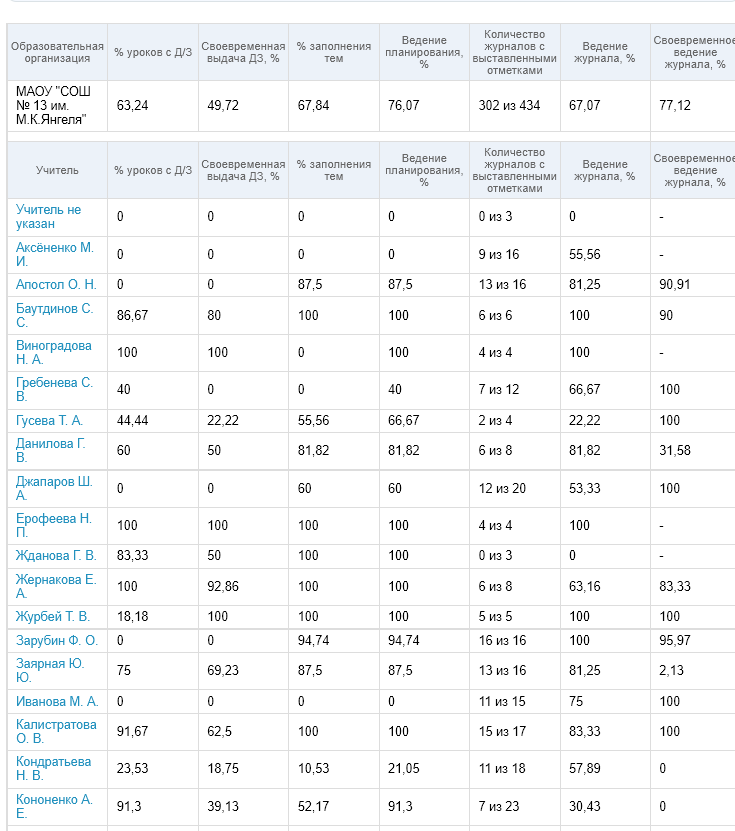 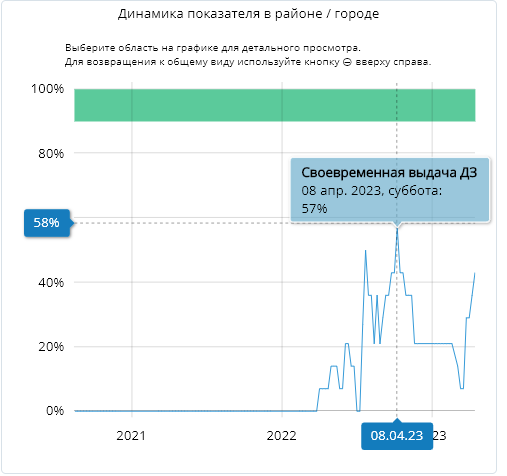 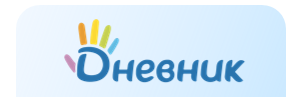 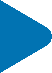 Своевременная выдача ДЗ
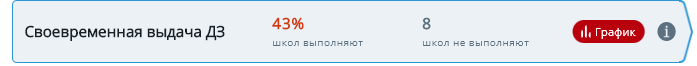 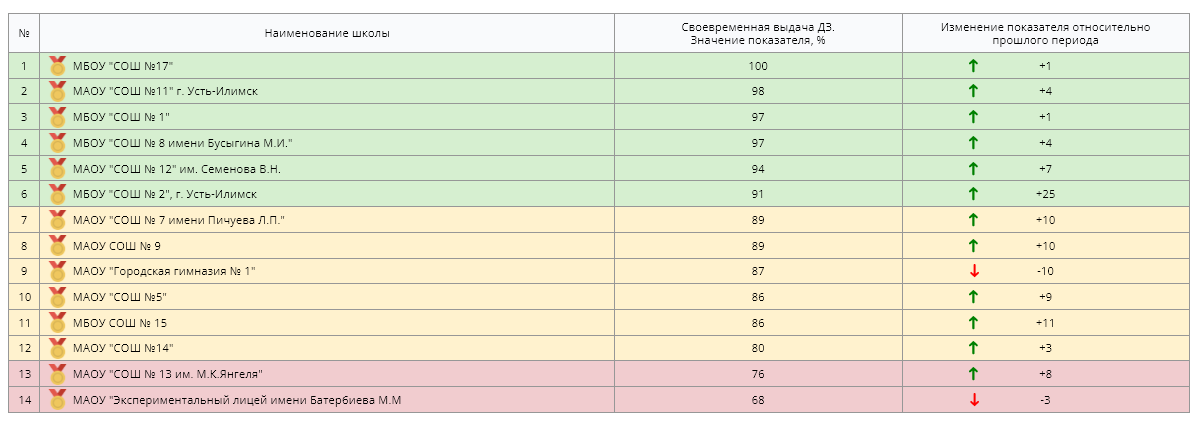 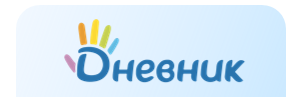 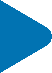 Активация пользователей
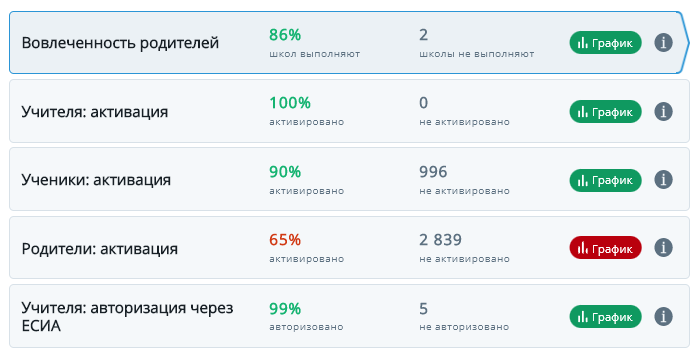 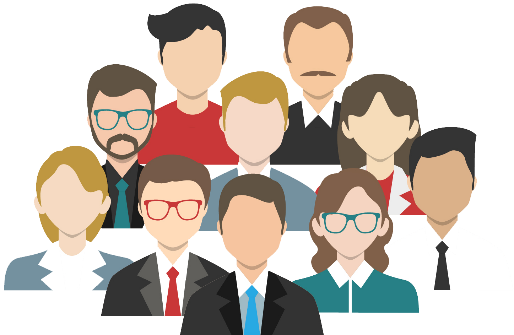 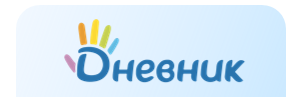 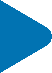 Активация: родителей
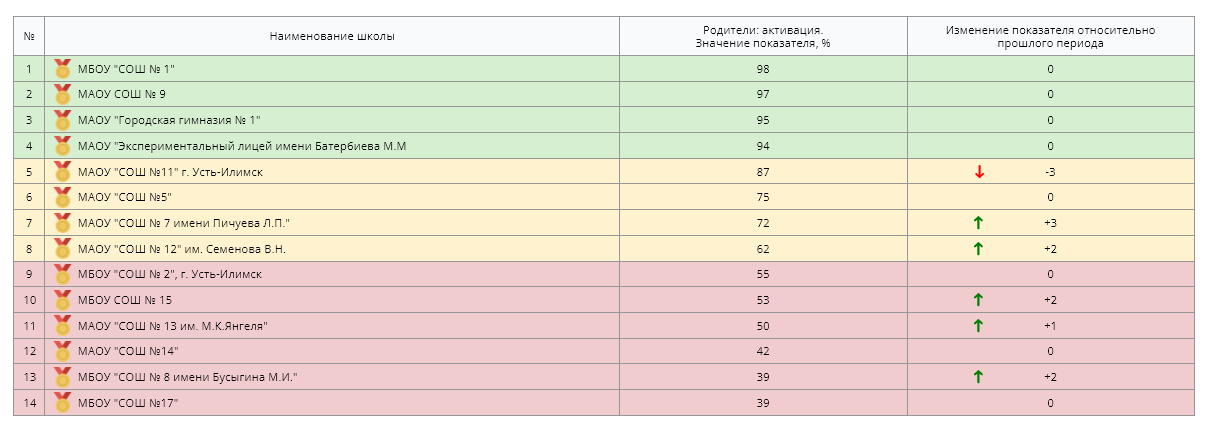 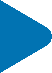 Авторизация детей через ЕСИА
Сейчас:
Раньше:
Учетная 
запись на
ЕПГУ
ребенка 
созданная 
родителем
Учетная запись, созданная
ребенком
Учетная 
запись на
ЕПГУ
созданная 
ребенком
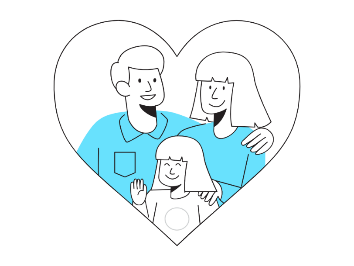 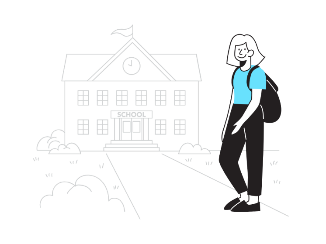 12
Отменили бумажные журналы – отмените и бумажные дневники
Бумажный журнал Бумажный дневник
Электронный журнал Бумажный дневник
Электронный журналЭлектронный дневник
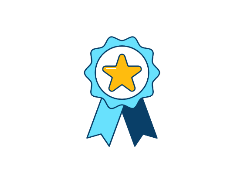 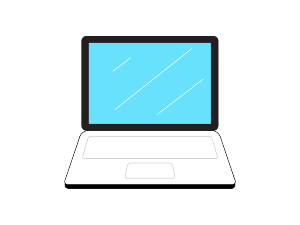 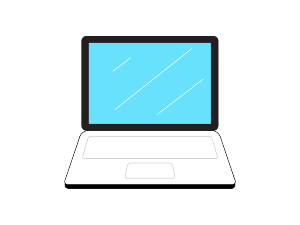 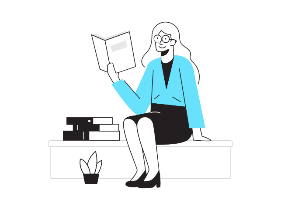 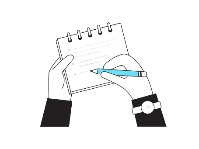 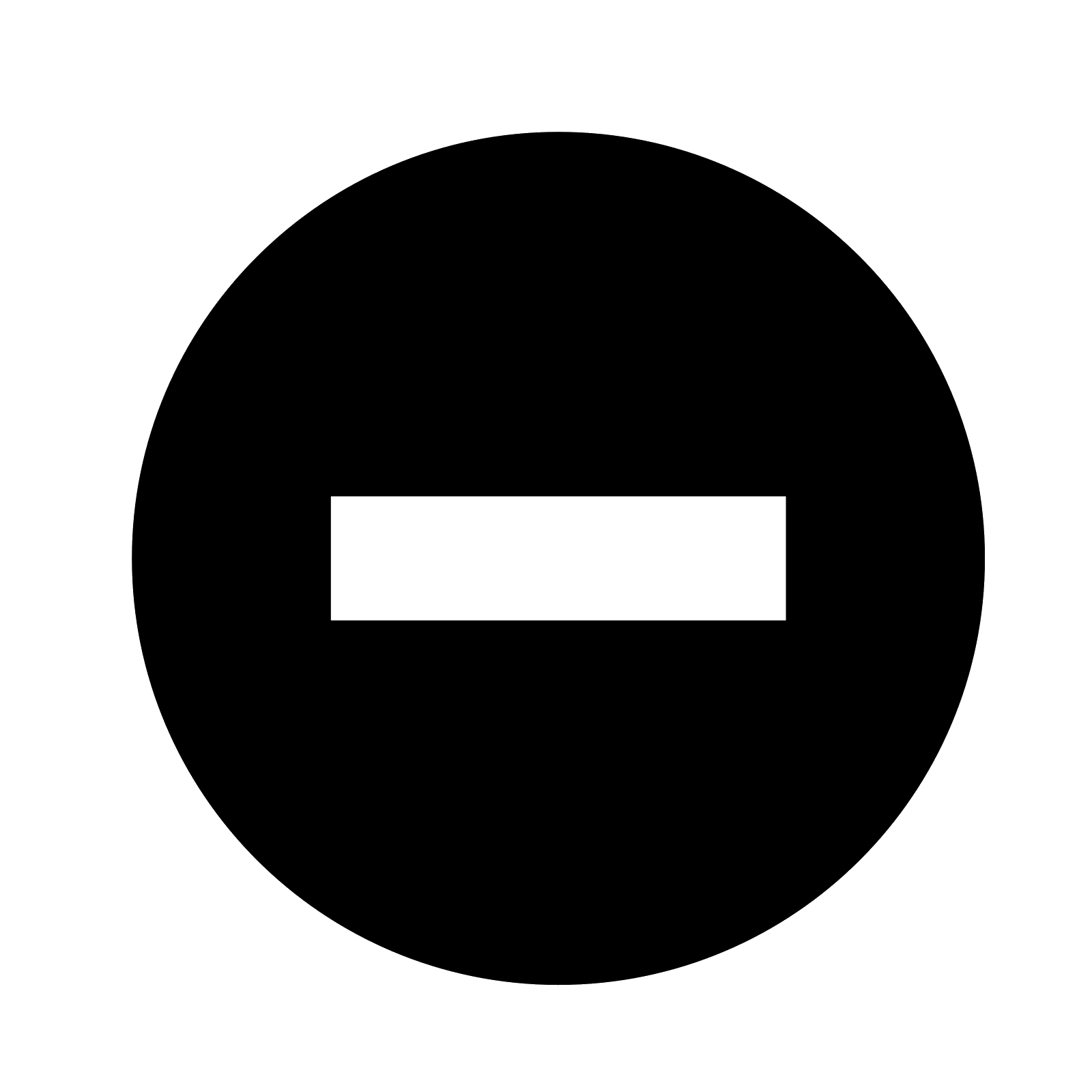 Цифровая зрелость растет

Родители слабо вовлечены в учебный процесс

Приходится дублировать работу
Низкие показатели цифровой зрелости

Родители не вовлечены в учебный процесс
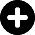 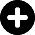 Цифровая зрелость на высоте

Родители  вовлечены в учебный процесс

Работа только с одним источником информации
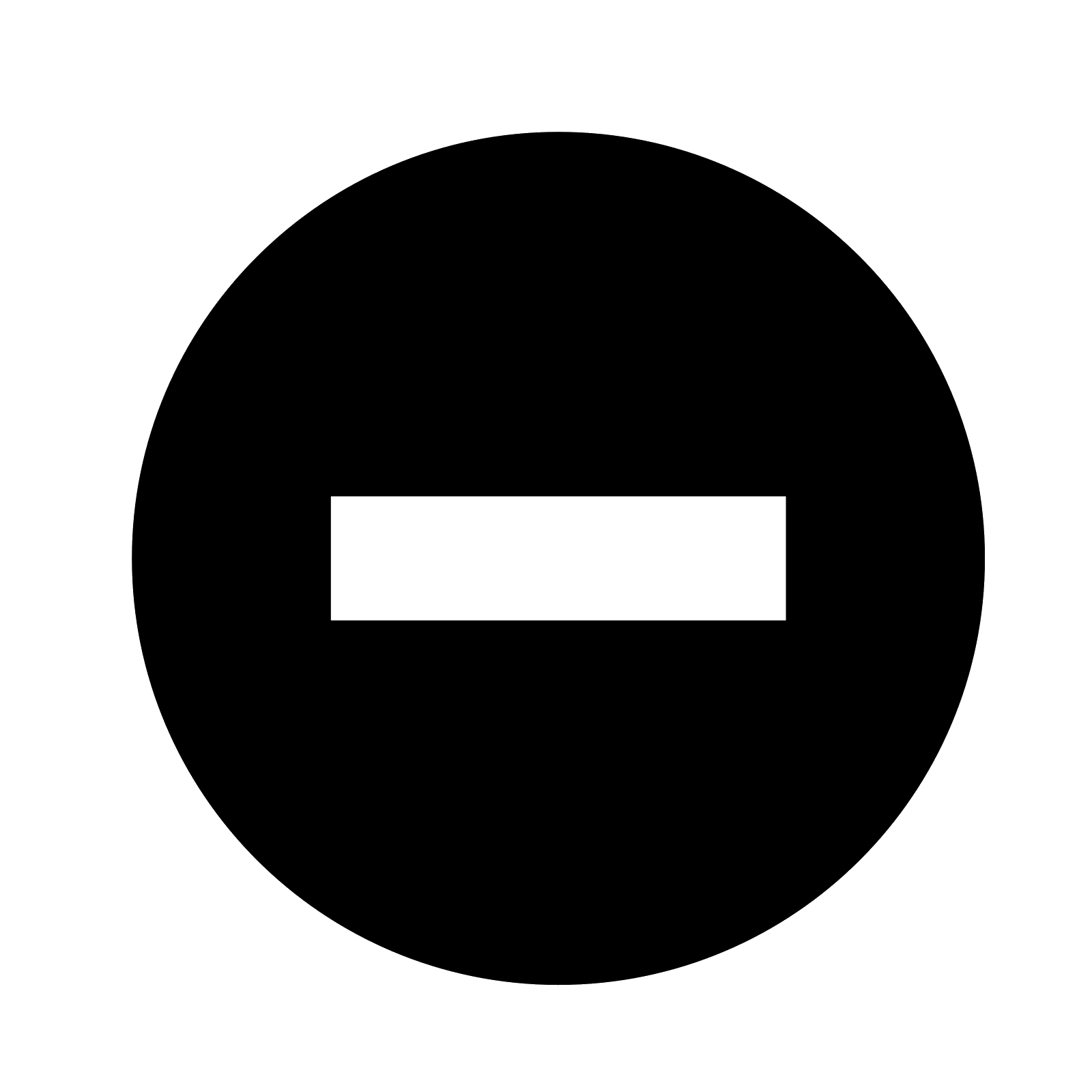 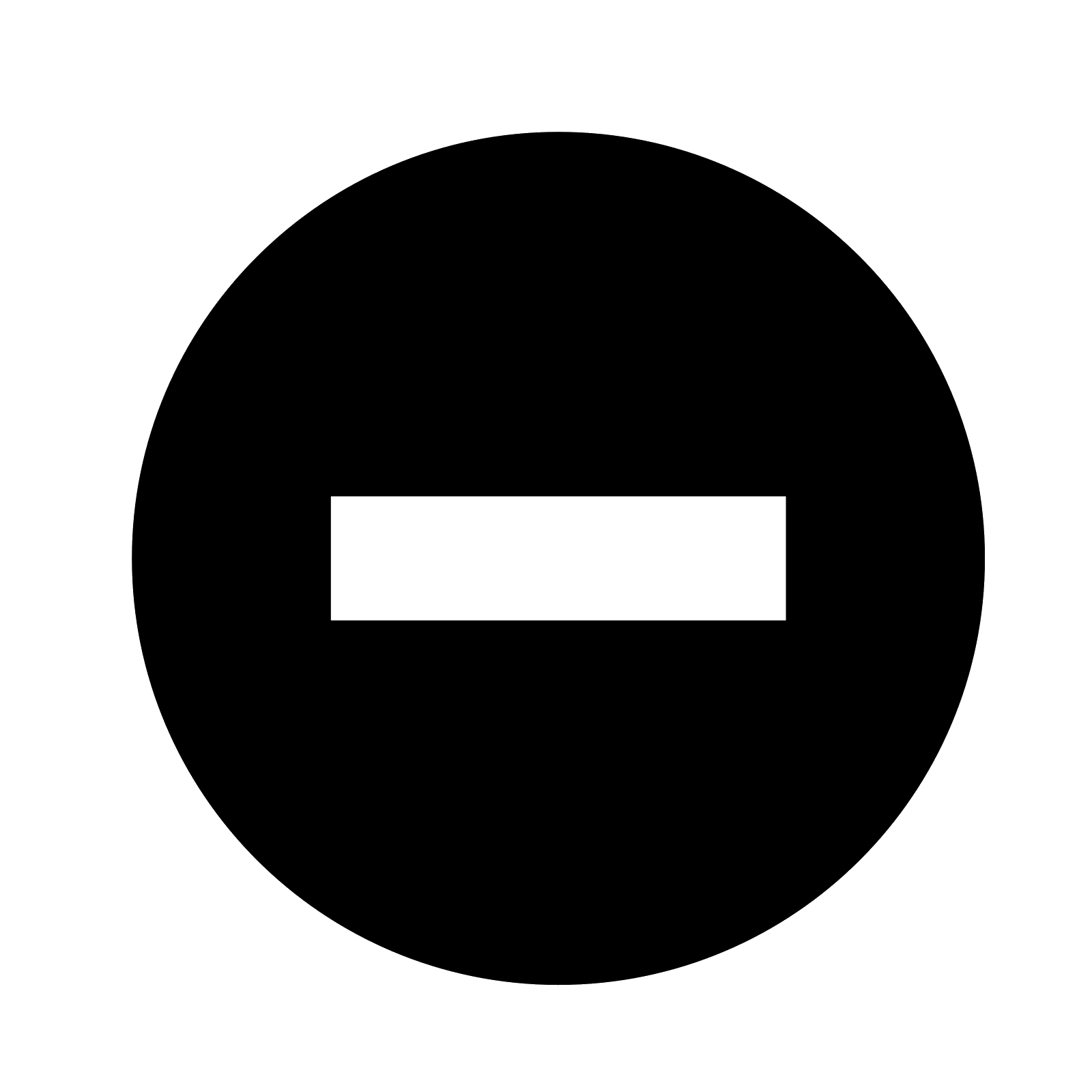 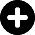 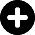 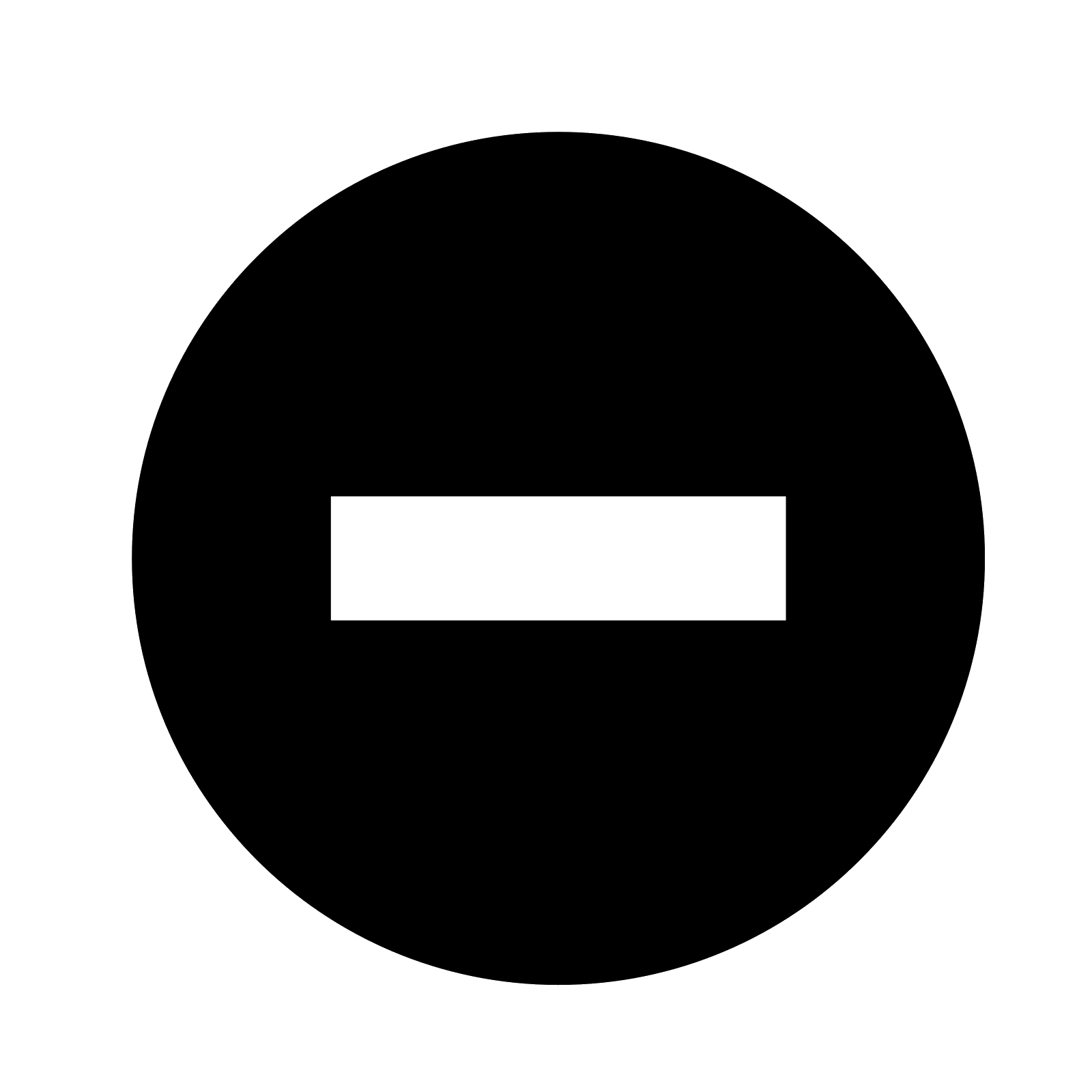 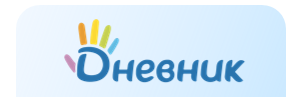 Актуализация сведений для передачи на ЕПГУ «Мое образование»
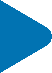 Данные об ОО
Данные сотрудников, учеников и родителей (ФИО/Пол/Дата рождения/СНИЛС/Свидетельство о рождении и дата его выдачи / Паспорт с датой выдачи
Актуализировать списки сотрудников
Выдать пользователям данные для входа
Выставление оценок и отметок посещаемости
Выдача домашнего задания
Выставление признака РДДМ  (В соответствии с требованиями Единых федеральных технических требований. В личную карточку обучающегося добавлена отметка "Состоит в Российском движении молодежи "Движение первых»)